CHE 101 Fall 2021
Lecture 6 ab – Stoichiometry I
Overview/Topics
MW = new conversion factor
mol-mol ratio
G A → mol A → mol B → g B
Mix it all up!
Skills to Master
HW 6 ab
Read
Chapter 7 and 9
Baking = Chemistry
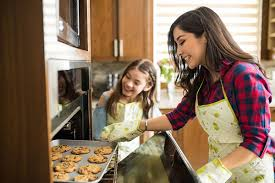 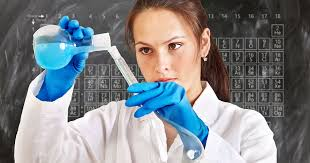 =
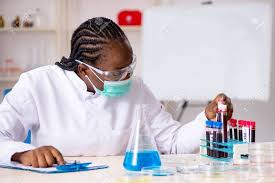 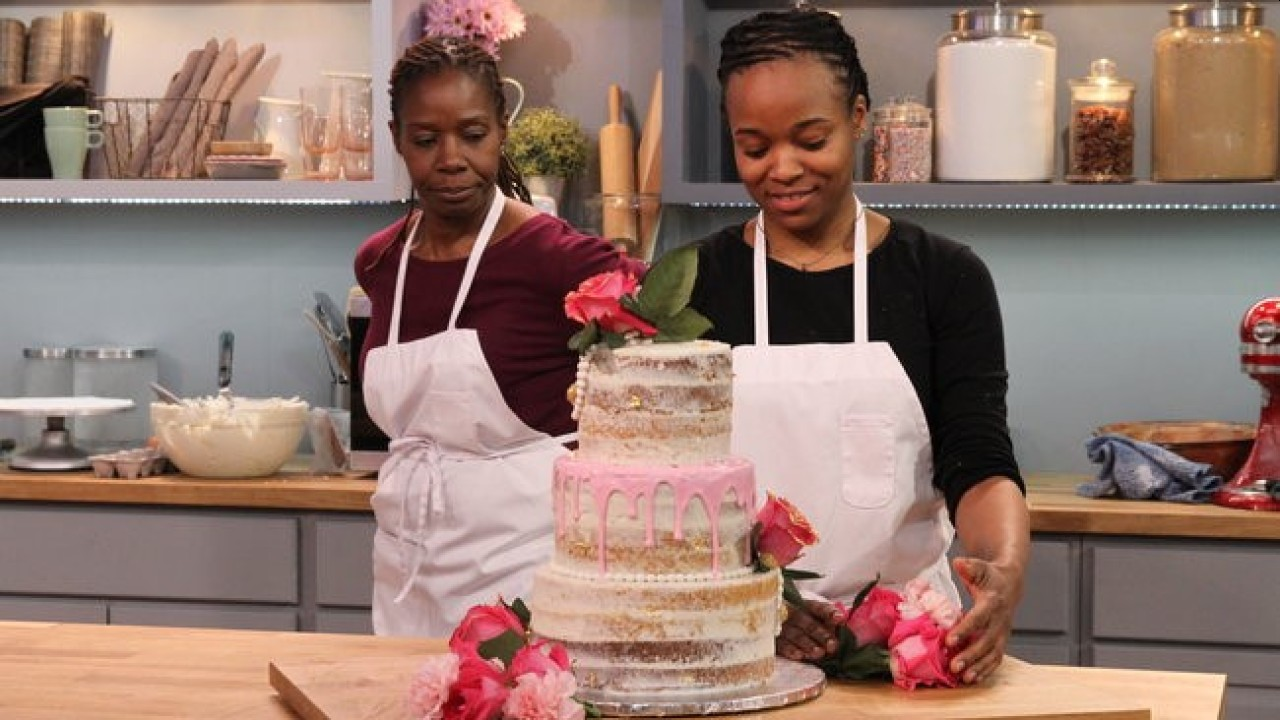 =
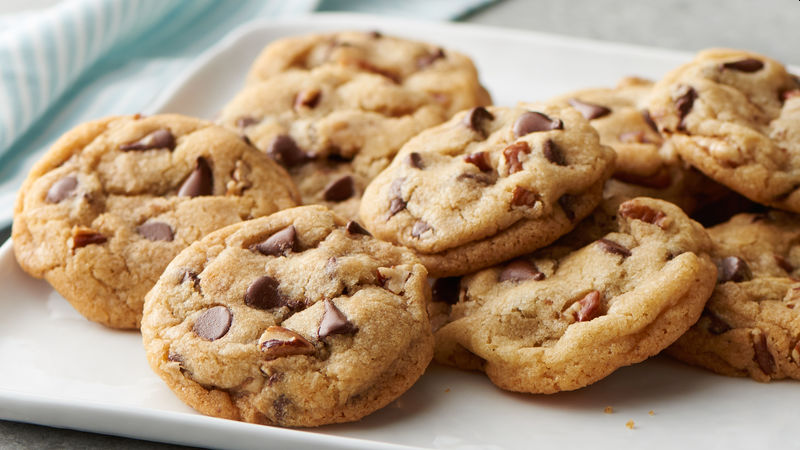 Baking Cookies!
Measurements by Amount
Measurements by Mass
CF
3 cups Flour
2 cups Sugar
2 Eggs
1.5 teaspoons Baking Soda
500.0 g Flour
200.0 g Sugar
120.0 g Eggs
2.5 g Baking Soda
3 cups F + 2 cups S + 2 eggs + 1.5 tsp BS
36 cookies
500.0 g F + 200.0 g S + 120.0 g eggs + 2.5 g BS
36 cookies
Baking Cakes and Cookies
_1_ Cake
+
_6_ Cookies
+
_3_ cups Sugar
_2_ cups Flour
Question:  You have 10 cups of Flour, how many cakes can you make?
Question:  I need to back 20 cookies.  How much Sugar do I need?
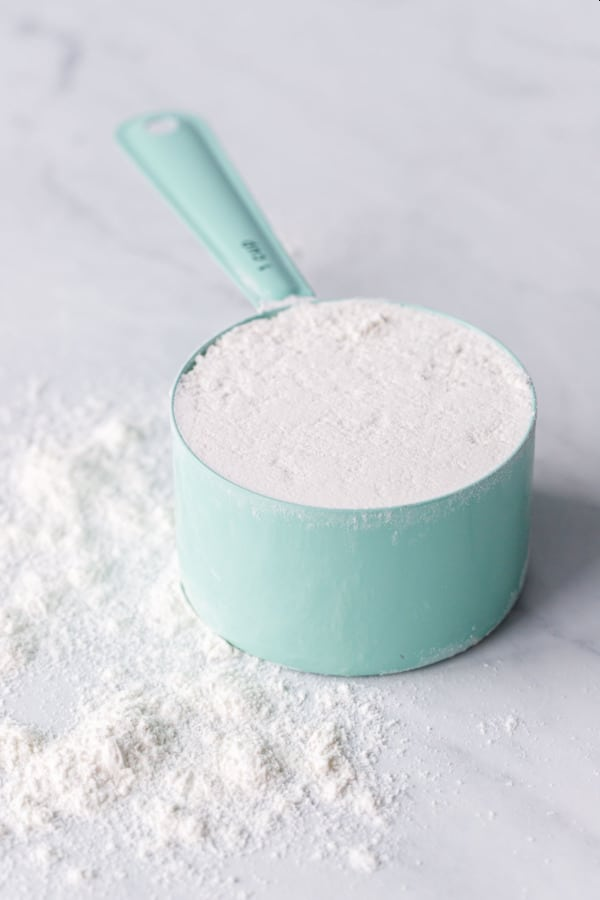 Baking and Chemistry!
Cups
“specks” of flour
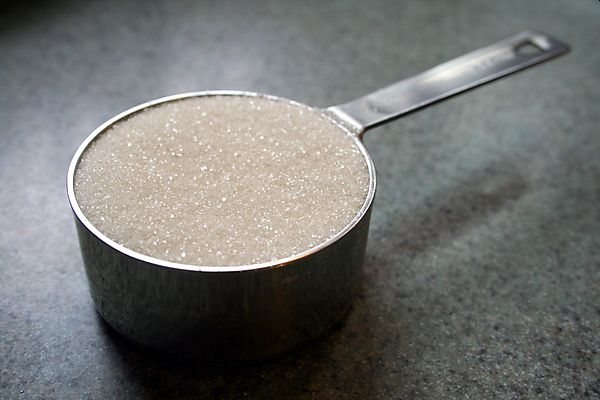 Cups
“grains” of sugar
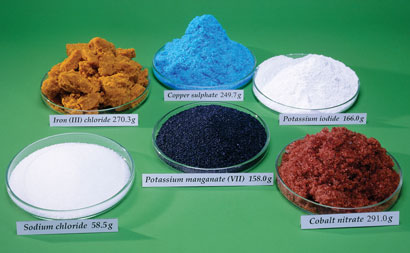 1 mole
6.02 x 1023
Atoms
Chemical Reactions in a Lab
+
_6_H2O
+
_3_ H2SO4
_2_ Al(OH)3
_1_ Al2(SO4)3
Question:  You have 10 mols of Al(OH)3, how much Al2(SO4)3 can you make?
Question:  I need to make 20 mols of H2O.  How many mols of  H2SO4 do I need?
Baking and Chemistry!
Molecular Weight (MW)
Mass of 1 mole of an Element
Found on the PT
Units = g/mol
From a Cookbook
Grams                Moles
Grams                Cups
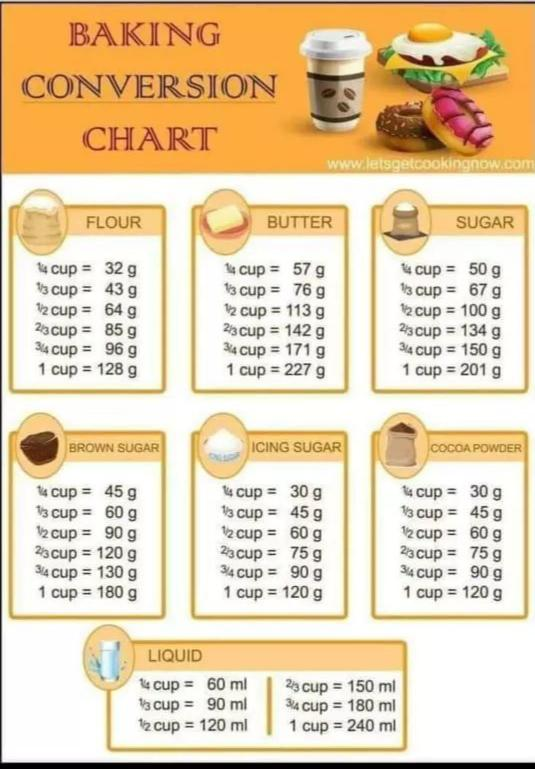 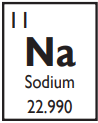 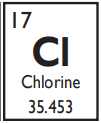 Avagadro’s Number

1 mole = 6.02 x 1023
What is Avagadro’s Number?
It’s a lot like…

1 dozen eggs = 12 eggs
1 dozen donuts = 12 donuts
1 ream paper = 500 sheets
Avagadro’s Number

1 mole = 6.02 x 1023 anything
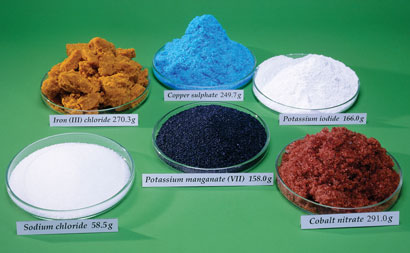 Baking by Mass
From a Cookbook
Grams                Cups
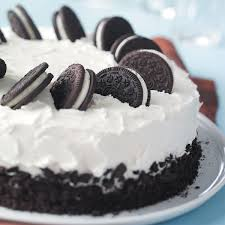 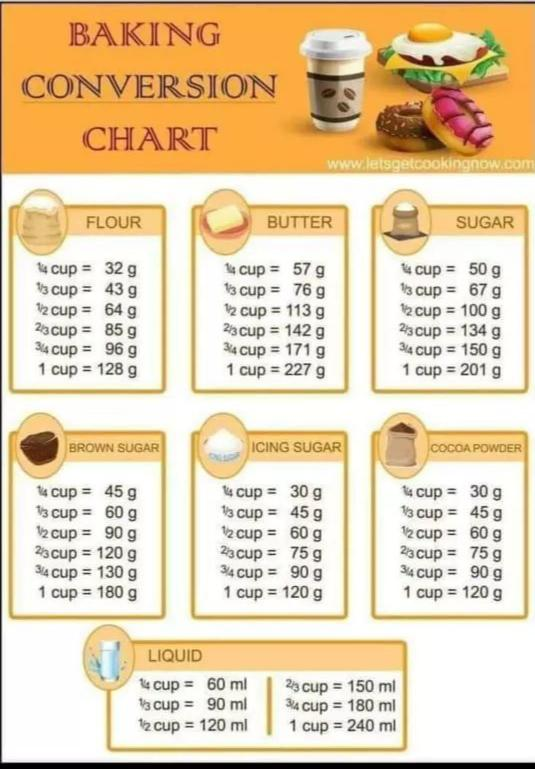 Baking by Mass
_1_ Cake
+
_6_ Cookies
+
_3_ cups Sugar
_2_ cups Flour
0.5 lb/cup
0.3 lb/cup
1.5 lb/cake
0.1 lb/cookie
Question:  You buy 5.0 lbs of Flour, how many pounds of cake can you make?
Question:  You need to make 15.0 lbs of Cookies, how many pounds of sugar should you buy?
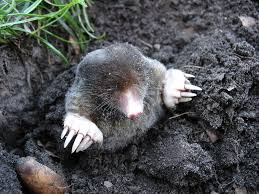 Mols and Grams
Atoms are super duper tiny!
Atoms don’t weigh much (1 H = 1.67 x 10-27 kg)
Chemical Reactions are between atoms and molecules
In lab we measure things with scales (grams)
Molecular Weight = Conversion Factor between them
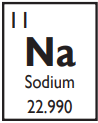 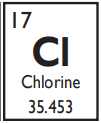 MW
Chemical Reaction
In Chemistry Lab
Na + Cl → NaCl
Na + Cl → NaCl
22.990 g
+
58.443 g
→
35.453 g
“1 atom of Na reacts with 1 atom of Cl to make 1 molecule of NaCl”
“22.990 g Na reacts with 35.453 g Cl to make 58.443 g NaCl”
Review – Dalton
Compounds are small whole number ratios
Chemical Reactions
+
_2_ Mg
_1_O2
_2_ MgO
+
heat
+
+
250 kJ
2 Mg Atoms
2 MgO Molecules
1 O2 Molecule
+
+
1 mol O2
250 kJ
2 mols MgO
2 mols Mg
+
2 (24.305 g/mol)
+ 1 (31.998 g/mol)
2 (40.304 g/mol)
250 kJ
Review – Lavoisier
Conservation of Mass
Molecular Weight (MW)
Example:
Molecular Weight (MW)
Mass of 1 mole of an Element
Found on the PT
Units = g/mol
Grams                Moles
Calculate the MW of Al2(SO4)3
2 (Al)   = 2 × 26.982 	= 53.964 g/mol
3 (S)     = 3 x 32.066 	= 96.198 g/mol
12 (O)  = 12 x 15.999 	= 191.988 g/mol
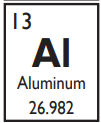 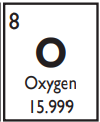 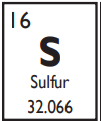 342.150 g/mol
You Try It:
Calculate the MW of H2SO4
Calculate the MW of Al(OH)3
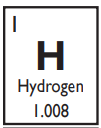 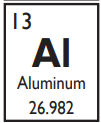 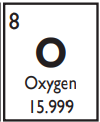 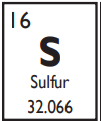 Calculate the MW of H2O
Chemical Reactions in a Lab
+
_6_H2O
+
_3_ H2SO4
_2_ Al(OH)3
_1_ Al2(SO4)3
78.00 g/mol
98.08 g/mol
18.02 g/mol
342.15 g/mol
Question:  You buy 500.0 g of Al(OH)3, how many grams of Al2(SO4)3 can you make?
Question:  You need to make 250.0 grams of H2O, how many grams of H2SO4 should you buy?
Roadmap to the Future!
_1_ C
+
_6_ D
+
_2_ A
_3_ B
MW
MW
mol/mol
Grams A
Mol A
Mol B
Grams B
Mol to Mol Ratio 
from Balanced Eqn
Molecular Weight
g/mol
Molecular Weight
g/mol
You Try It
+
_3_CO
+
_1_ Fe2O3
_3_ C
_2_Fe
12.011 g/mol
28.01 g/mol
159.687 g/mol
55.845 g/mol
Question:  I need to produce 500.0 g of Fe, how many grams of Fe2O3 do I need?
Question:  You start with 45.50 g of C, how many grams of CO can you make?
You Try It
+
+
_1_I2
_1_ Cl2
_2_ NH4I
_2_NH4Cl
144.94 g/mol
70.906 g/mol
253.808 g/mol
53.492 g/mol
Question:  I have 250.0 g of NH4I, how many grams of Cl2 will I need to finish the reaction?
Question:  I you made 150.0 g of NH4Cl, how many grams of I2 would you also make?